Teenage Life
Section Ⅶ　Reading for Writing——建议信
WWW.PPT818.COM
本单元的写作任务是读一封建议信，了解建议信的结构和语言特征，然后再写一封建议信。
Ⅰ.Pre-writing
(Ⅰ)Learning to write after the model
10 September，2018
Dear Worried Friend，
You wrote that you are very worried about your friend，Chen Lei.I understand quite well that you are anxious and feel terrible.You think that your friend plays computer games too often and spends too much time online.
I recommend that you talk to your friend about his behaviour.It is not unusual for teenagers of your generation to be attracted to computer games and the online world.But spending too much time online is unhealthy and makes it very difficult to focus on other things in life.Some students even become addicted to the Internet and cannot concentrate on school and family life.I think you should encourage your friend to try new hobbies.Why not discuss the problem together?
I am sure he will listen to you，since you are his good friend.
All the best，
Susan Luo
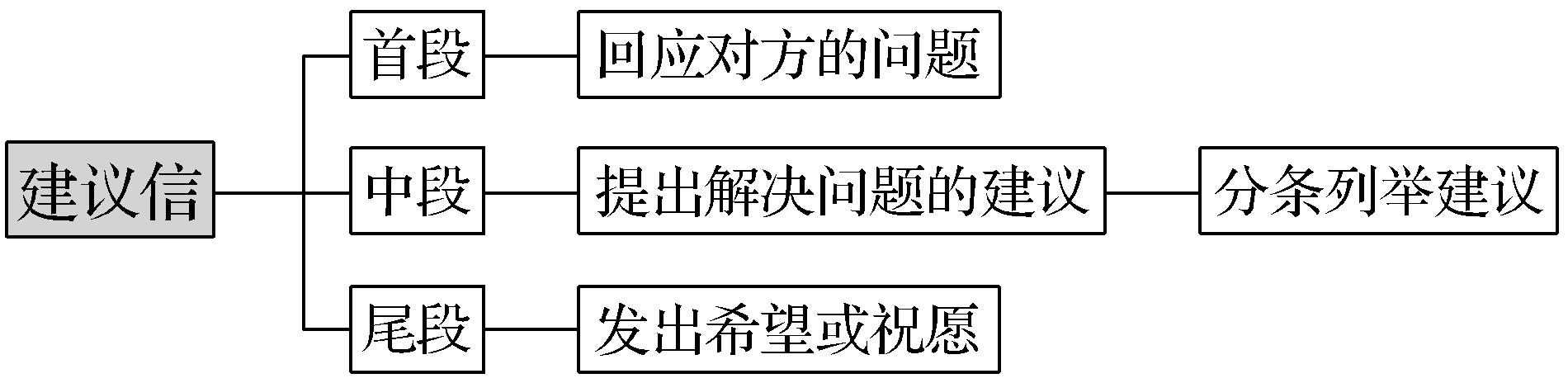 (Ⅱ)Preparation for writing—Words and phrases
unhealthy
recommend
①____________ vt.　建议  ②___________ adj.不健康的
③____________ vt.  鼓励  	④___________ adj.  有用的
⑤____________ vt.  忠告，建议  	⑥________________  闲暇
⑦____________  盼望，期望  ⑧_______________对…… 担心
⑨____________  喜爱  	⑩____________  对……上瘾
⑪____________ 集中精力于  ⑫___________________  对……有益处 
⑬____________  交朋友  	⑭____________  收到……的来信
⑮___________________  玩得愉快
encourage
useful
in one’s spare time
advice
look forward to
be worried about
be addicted to
be attracted to
be good for/do good to
concentrate on
make friends
hear from
enjoy oneself/have fun
Ⅱ.While-writing
假如你是李华，你的好朋友苏茹在交友方面存在着一些困难，请根据下面提示给她写一封建议信。
1.要交朋友首先要做一个朋友；
2.要和朋友同甘共苦；患难之中的朋友才是真正的朋友；
3.友谊需要时间和投入(effort)。
Step 1　List the outline of the passage.
purpose
Paragraph 1：the ____________ of the letter
Paragraph 2：the ____________ that you give
Paragraph 3：the writer’s ____________
suggestions
hope
Step 2　List the words，phrases and sentences.
1.Words and phrases
tip/advice/suggestion
① _____________________________ n.　建议
② _____________________________ n.  情况
③ _____________________________  交朋友
④ _____________________________  做……有困难
⑤ _____________________________  接受某人的建议
⑥_____________________________  和……同甘共苦
⑦ _____________________________  需要
⑧ _____________________________  全心全意
situation
make friends
have trouble/difficulty in doing...
take one’s advice
share happiness and sorrow with...
call for
put one’s heart into
2.Sentences
①知道你在交友方面有麻烦，我很抱歉。(have trouble in...)
______________________________________________________②如果你采纳我的建议，改变这种情况是很容易的。(be＋adj.＋to do)
______________________________________________________③要交朋友为什么不先做一个朋友呢？(why not)
______________________________________________________④你和朋友同甘共苦难道不是一个好主意吗？(Wouldn’t it be a good idea...？)
________________________________________________________________________⑤正如一句谚语说的，患难之中的朋友才是真正的朋友。(as a saying goes)
______________________________________________________
I am sorry to know that you are having trouble in making friends.
The situation is easy to change if you take my advice.
Why not be a friend first，if you want to make friends?
Wouldn’t it be a good idea if you share happiness and sorrow with your friend?
Just as a saying goes, a friend in need is a friend indeed.
Step 3　Draft the article by using the following words and phrases.
however，to begin with，in addition，last but not least
15 Sept，2019
Dear Su Ru，
I am sorry to know that you are having trouble in making friends.However，the situation is easy to change if you take my advice.Here are some tips to help you.
To begin with，why not be a friend if you want to make friends？In addition，wouldn’t it be a good idea if you share happiness and sorrow with your friend? Just as a saying goes，a friend in need is a friend indeed.Last but not least，wouldn’t it be a good idea if you put your heart into making friends? It is well known to us all that friendship calls for time and effort.
I hope you will find these ideas useful.
All the best.
Yours，
Li Hua
Ⅲ.Post-writing—polishing the passage
Exchange your letter with your partner，and pay attention to the following points.
□1.Are all the parts of a letter included and organised in good order?
□2.Does the writer give reasons for the advice?
□3.Does the writer use proper expressions to give suggestions?
□4.Does the writer use commas and stops correctly?
□5.Is the handwriting easy to read?
篇章结构
The first part：the beginning(date and greeting) of the letter

The second part：the body(fact-stating，your opinion and hope) of the letter
 
The third part：the end(wishes and signature) of the letter
亮点表达
1.建议信开头常用句式
①I know you are now having trouble communicating with others，and you may often feel lonely.我知道你现在在与人交流方面有些麻烦，你也可能经常感到孤独。
②I’m glad to receive your letter asking for my advice on...
很高兴收到你就……征求建议的来信。
③Here are some tips/a few suggestions to help you.
这里有帮助你的一些建议。
2.表达建议常用句式
①First(ly)，why not join a club? If you do this，you can make friends.
首先，为什么不参加一个俱乐部？如果你这样做的话，就会交到朋友。
②Second(ly)，you should/can try to talk with others.Then/That way，you will feel better.
其次，你应该尽力与人交谈。这样，你会感觉好点。
③Third(ly)，it would be a good idea if you read a book or listen to music.By doing this，you will calm yourself down.
第三，如果你看书或听音乐将会是个不错的主意。通过这样做，你会使自己平静下来。
④Last but not least，you should talk with her first.
最后但同等重要的是，你应该先和她谈一谈。
⑤As far as I am concerned/In my opinion，you should help each other.
就我而言/在我看来，你们应该互相帮助。
3.建议信结尾常用句式
①I hope you will find these ideas useful.
我希望你会发现这些办法有用。
②As time goes on，people will know you better and will like to make friends with you if you can follow the above advice.
如果你遵从以上建议，随着时间的推移，人们会更加了解你，会愿意和你交朋友的。
③I believe that if you follow my advice，you’ll get along well with your classmates.
我相信，如果你听从我的建议，你会和同学们相处好的。
写作技巧
连句成篇，行文连贯
句子是由词汇组成的，而文章是由句子组成的，遣词造句要按语法和习惯表达，组句成篇也要按照篇章结构。选择能够恰当表示并列、递进、因果、转折、条件等意义的连词，把要点句子连接成文，使句与句，段与段之间意思连贯，衔接自然，从而生动、准确地表达考题内容。同时要根据表达的需要注意变换句式，避免句子结构的单调性。如：使用不同结构、不同长度的句子，尽量使句型多样化；多使用一些主从复合句来代替简单句，使行文更加流畅有力；改变句子开头方式，不要一味地都是主语开头，接着是谓语、宾语，最后再在句末加上一个状语。增加书面表达的表现力。
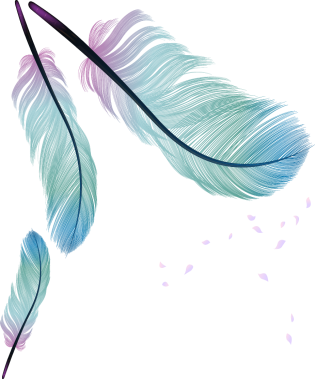